Муниципальное бюджетное образовательное учреждение 
«Основная общеобразовательная школа» д.Калининская

Технология проведения 
учебных дискуссий.

Работу выполнила
Беляева  Л.М. 
учитель 
начальных классов

Апрель 2016 г.
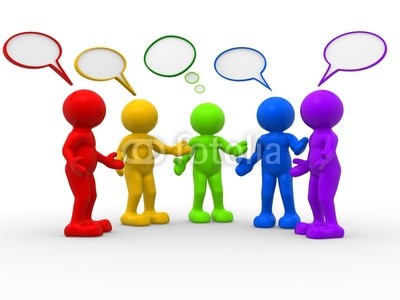 Дискуссия в  настоящее время она является одной из важнейших форм образовательной деятельности, стимулирующей инициативность учащихся, развитие рефлексивного мышления. 











В отличие от обсуждения как обмена мнениями, дискуссией называют обсуждение-спор, столкновение точек зрения, позиций
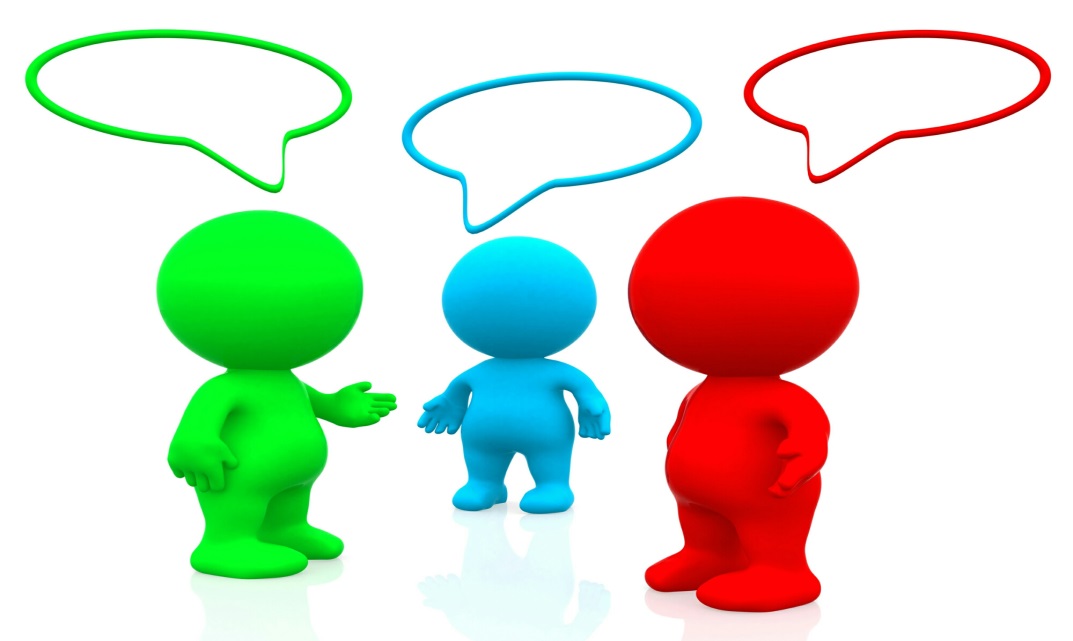 Дискуссия – равноправное обсуждение учителями и учениками дел, планируемых в школе и классе и проблем самого различного характера. Она возникает, когда перед людьми стоит вопрос, на который нет единого ответа.
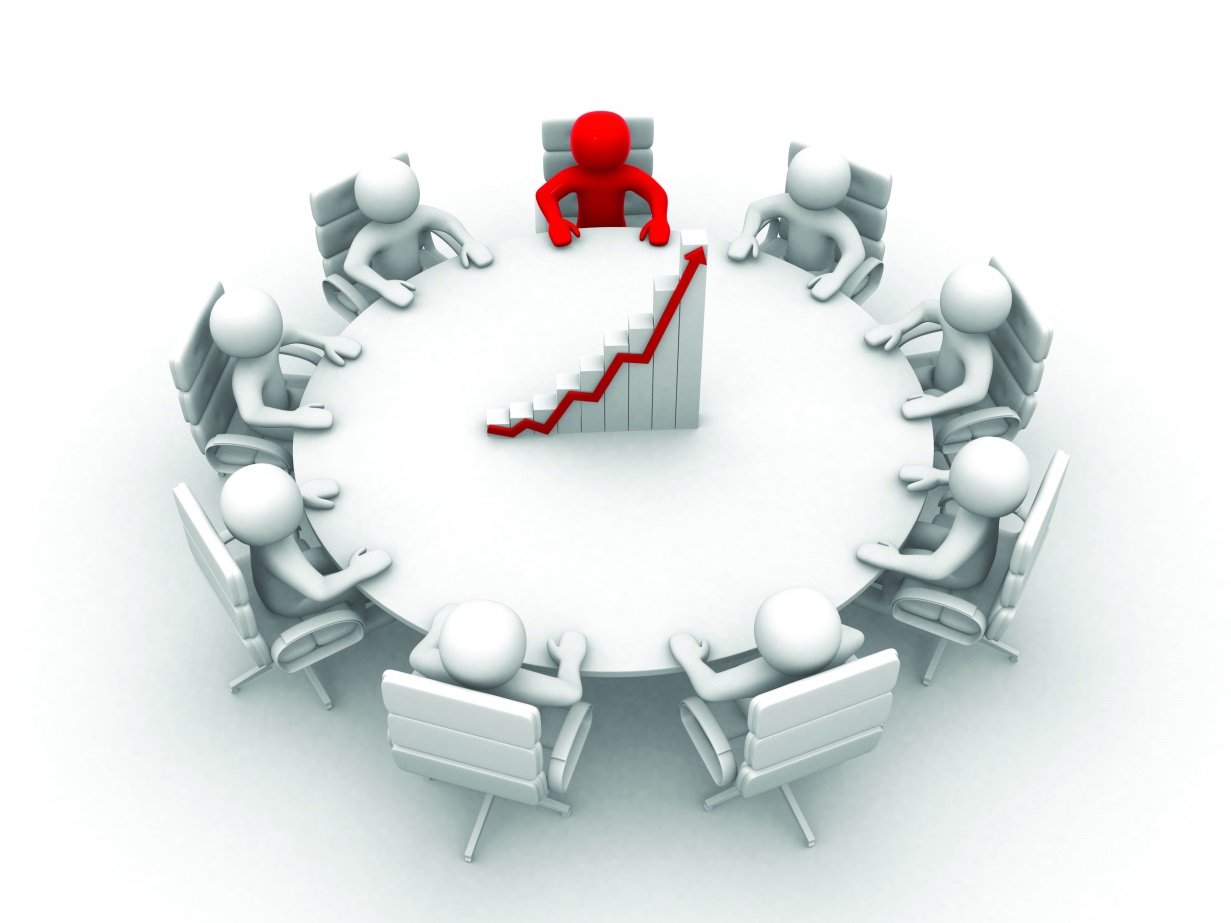 Л.С. Выготский, С.Л. Рубинштейн говорили, что более 
высокий уровень мышления возникает 
из взаимоотношений или, проще сказать, 
диалога между людьми.
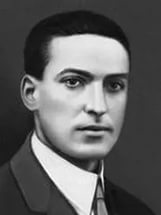 Л.С. Выготский
Советский психолог, основатель исследовательской традиции






С.Л. Рубинштейн
Советский психолог и философ, 
  член-корреспондент Академии наук СССР.
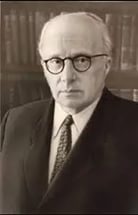 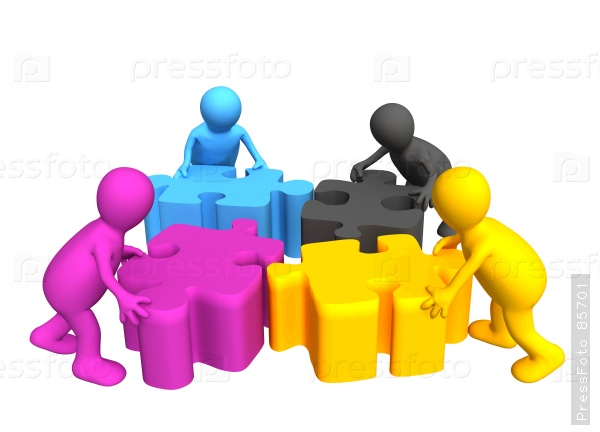 Дискуссия – целенаправленный и упорядоченный обмен идеями, суждениями, мнениями в группе ради формирования мнения каждым участником или поиска истины.
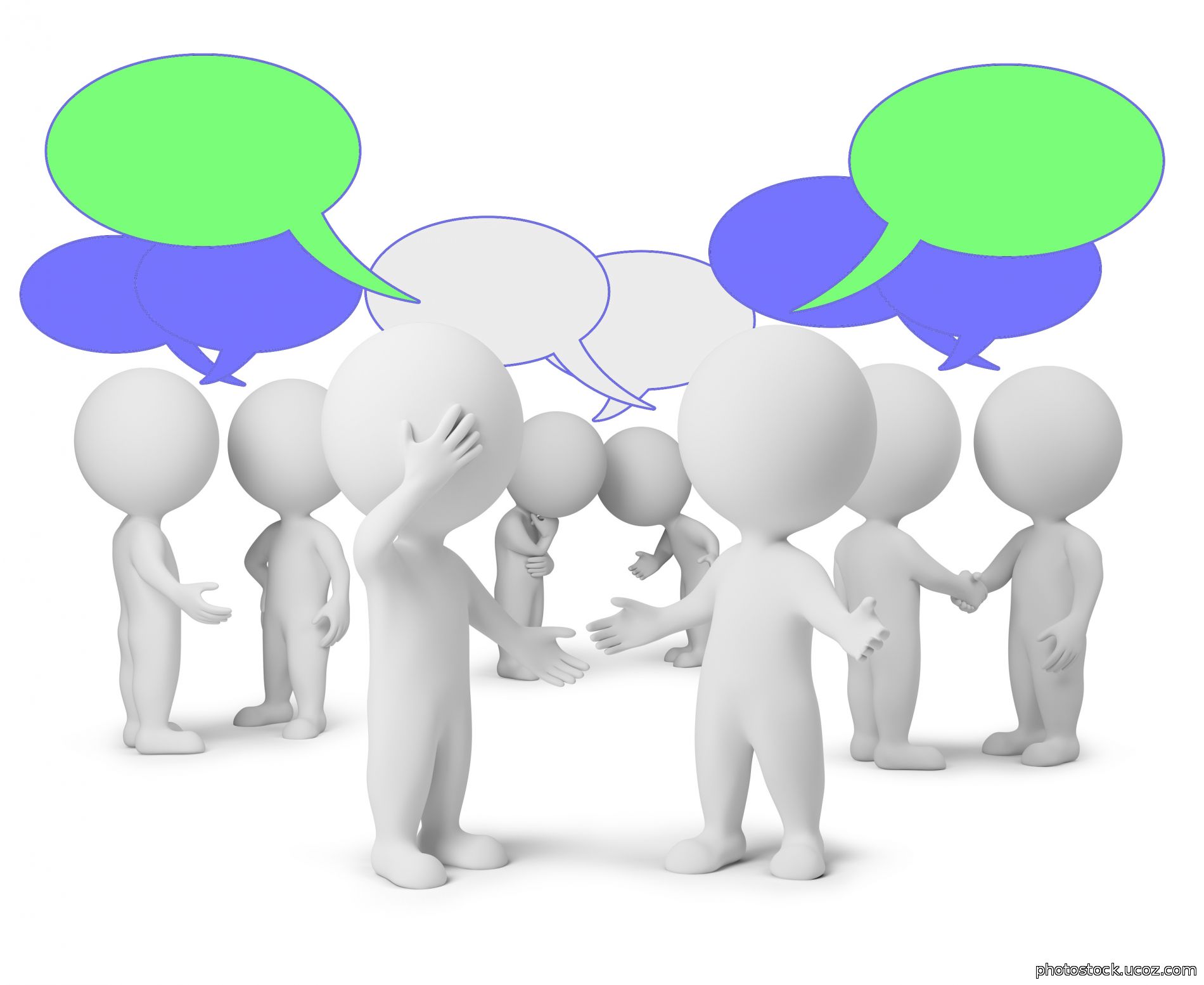 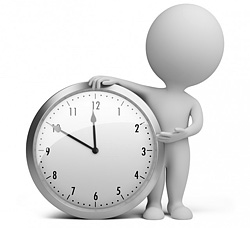 Признаки дискуссии:
работа группы лиц ( ведущий и участники);
 организация места и времени работы;
процесс общения протекает как взаимодействие участников;
взаимодействие включает высказывания, выслушивание, а также использование невербальных выразительных средств;
направленность на достижение учебных целей.
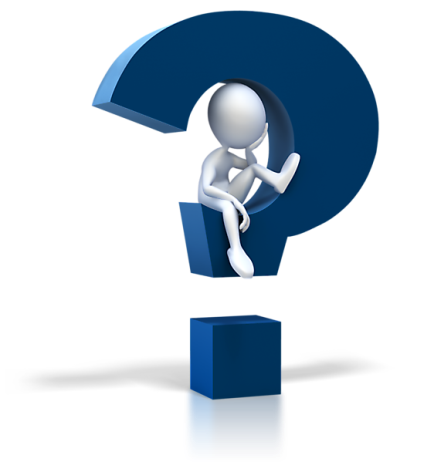 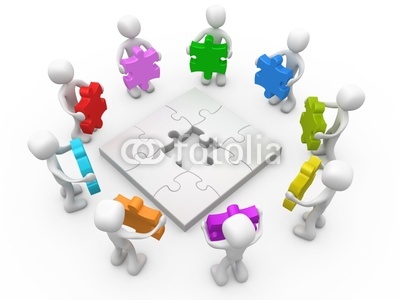 Сравнительные характеристики 
общения в традиционном обучении и дискуссии
Дискуссия  высокоэффективна для закрепления сведений, творческого осмысления изученного материала и формирования ценностных ориентаций.








Дискуссия проводится тогда, когда все учащиеся владеют полной информацией или суммой знаний по теме обсуждения, иначе ее эффективность будет низка.
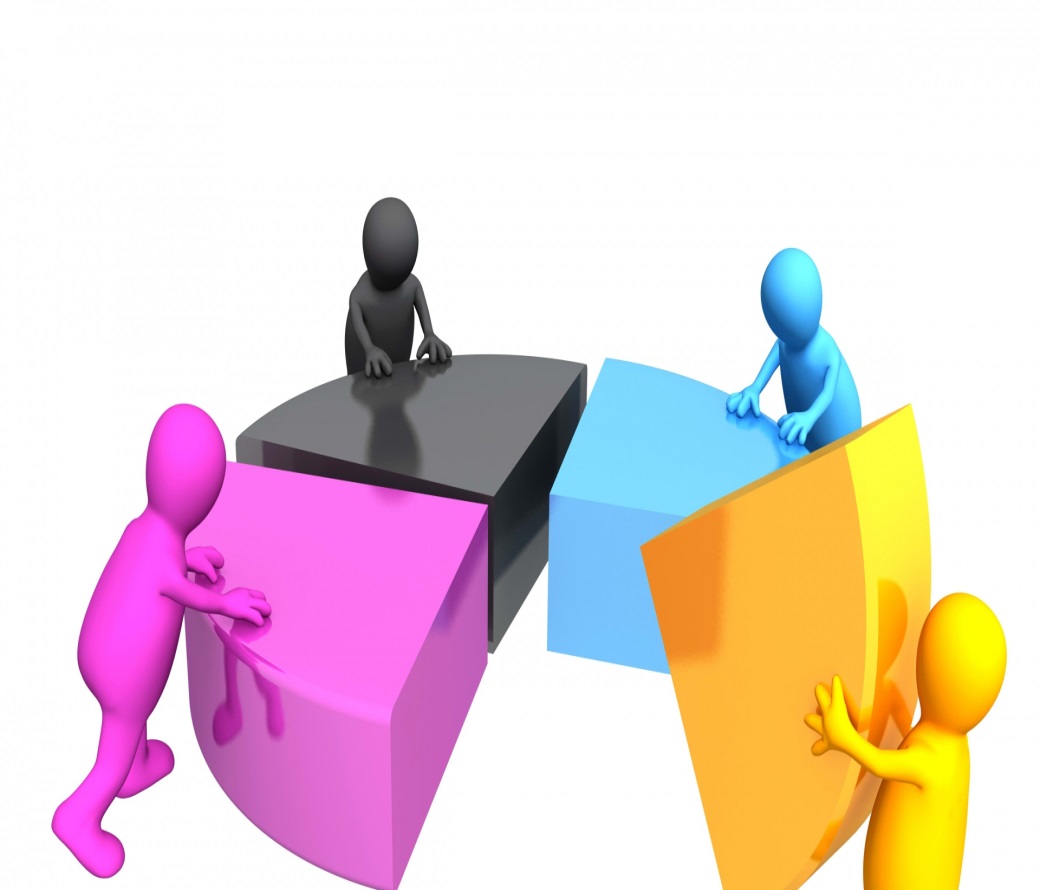 При проведении дискуссии можно ставить такие цели как развитие толерантности и уважительного отношения к различным взглядам, партнерского общения и умения работать в команде.
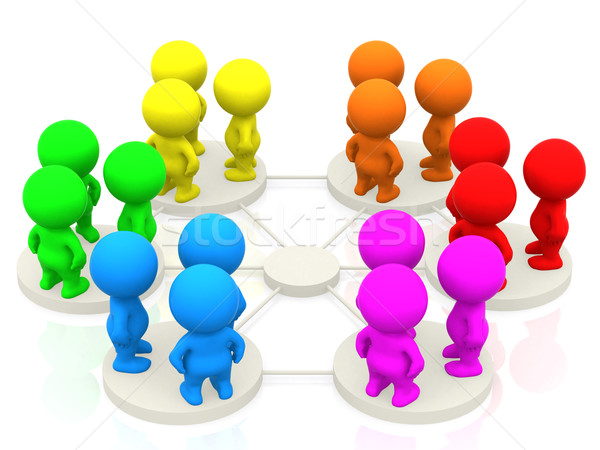 Этапы проведения дискуссии:
Постановка проблемы
Разбивка участников на группы
Обсуждение проблемы в группах
Представление результатов перед всем  классом
Продолжение обсуждения и подведение итогов
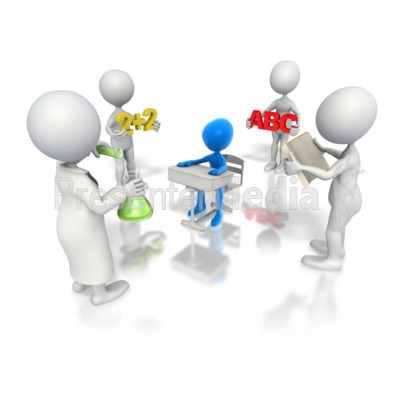 Правила ведения дискуссии.  
Лучше всего, если это станет предметом обсуждения в классе, 
а не будет предложено учителем в готовом виде. 
Не допускать выпадов против личности.
 Высказываться четко, кратко и по теме обсуждения.
Дать высказаться всем желающим, уважительно относиться к любой точке зрения.
Внимательно слушать друг друга, не говорить одновременно.
Постараться проанализировать разные точки зрения.
Не допускать излишнюю эмоциональность.
Не повторяться, продвигать дискуссию дальше через выдвижение новых идей, сообщение новой информации.
  Научиться грамотно отвечать на возражения.
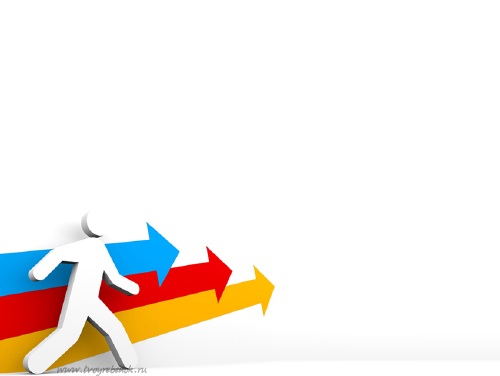 Формы дискуссии:
Круглый стол 
Заседание экспертной   группы
Форум 
Мозговой штурм 
Симпозиум 
Дебаты 
Судебное заседание 
Перекрестная дискуссия 
Учебный спор-диалог.
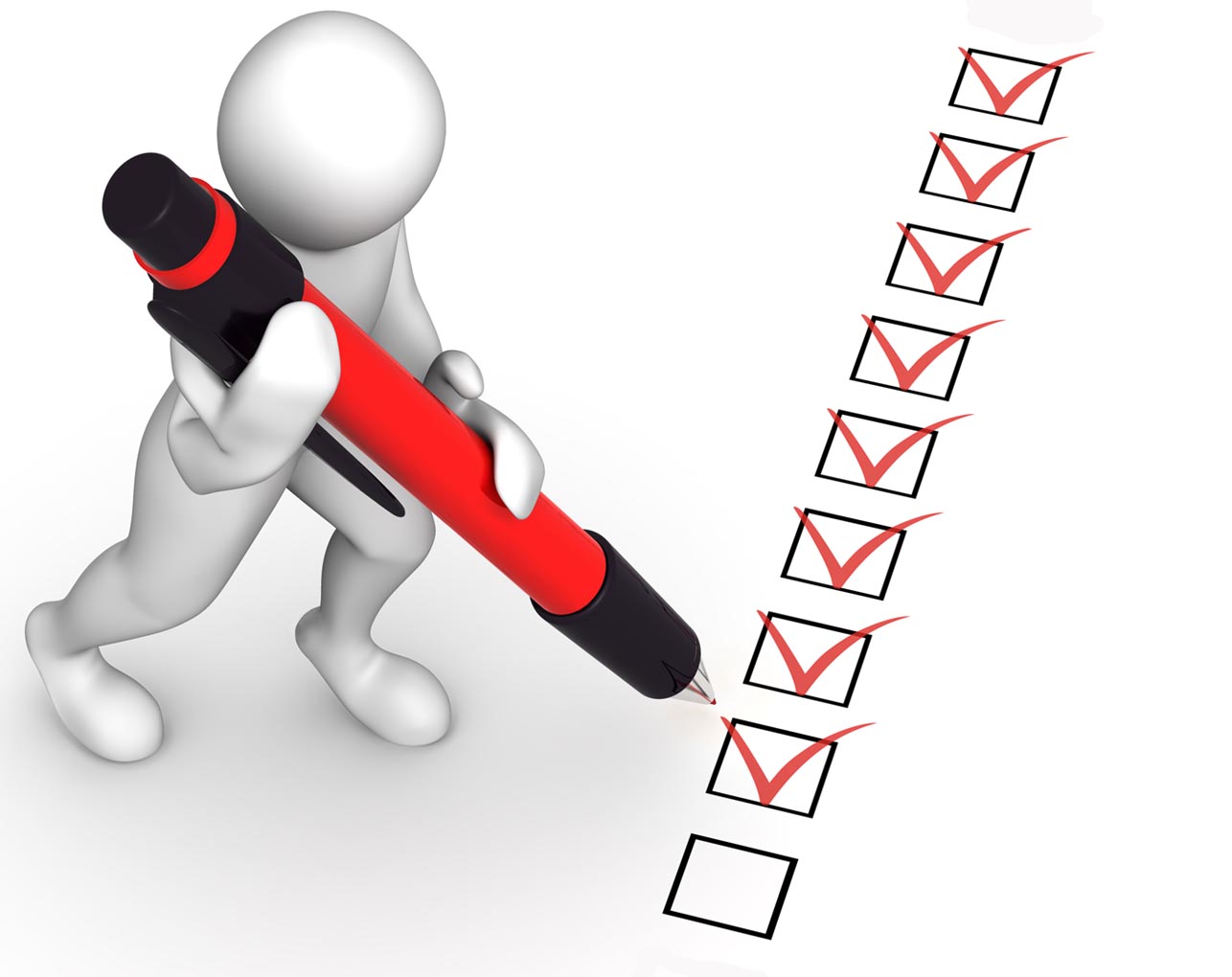 В процессе дискуссии каждый из участников выполняет определенную роль и строго следует 
принятым на себя вместе с ролью обязанностям:
Ведущий – решает все задачи организации обсуждения вопроса, вовлекает в обсуждение всех членов группы,
Аналитик (критик) – задает вопросы участникам по ходу обсуждения проблемы, подвергает сомнению высказанные предложения, идеи и мысли.
Протоколист (секретарь) – фиксирует все, что относится к решению проблемы, обычно представляет мнение группы для всего класса.
Наблюдатель – оценивает участие каждого члена группы в дискуссии на основе выделенных заранее (учителем) критериев.
Хранитель времени – соблюдает временные рамки обсуждения. В зависимости от формы и целей дискуссии возможны и другие роли. По ходу дискуссии от учителя требуется, чтобы его участие не сводилось к ирективным репликам или высказыванию собственных суждений.
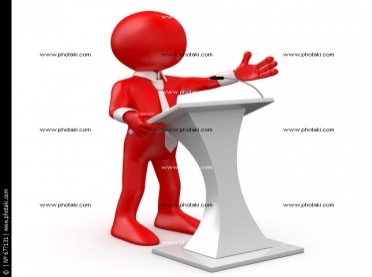 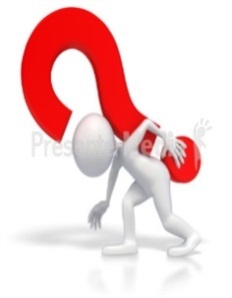 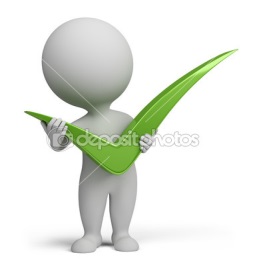 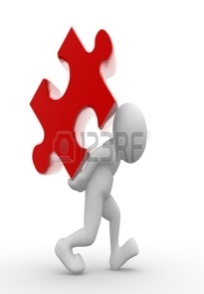 Продуктивность генерации идей повышается, когда учитель:
дает время, чтобы ученики смогли обдумать ответы;
избегает неопределенных, двусмысленных вопросов;
обращает внимание на каждый ответ (не игнорирует ни одного ответа);
изменяет ход рассуждений ученика – расширяет мысль или меняет ее направленность;
уточняет, проясняет высказывания детей, задавая уточняющие; вопросы;
                                    -  предостерегает от чрезмерных обобщений;
                                    -  побуждает учащихся к углублению мысли.
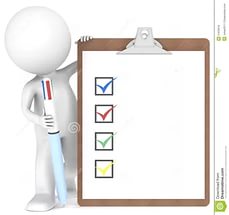 Итог дискуссии может подводиться в простой форме краткого повторения хода дискуссии и основных выводов, к которым пришли группы, и определения перспектив или в творческой форме - создание плаката или выпуск стенгазеты, коллаж, эссе, стихотворение, миниатюра и др. Возможен итог в виде схемы, например, кластера и т.д.
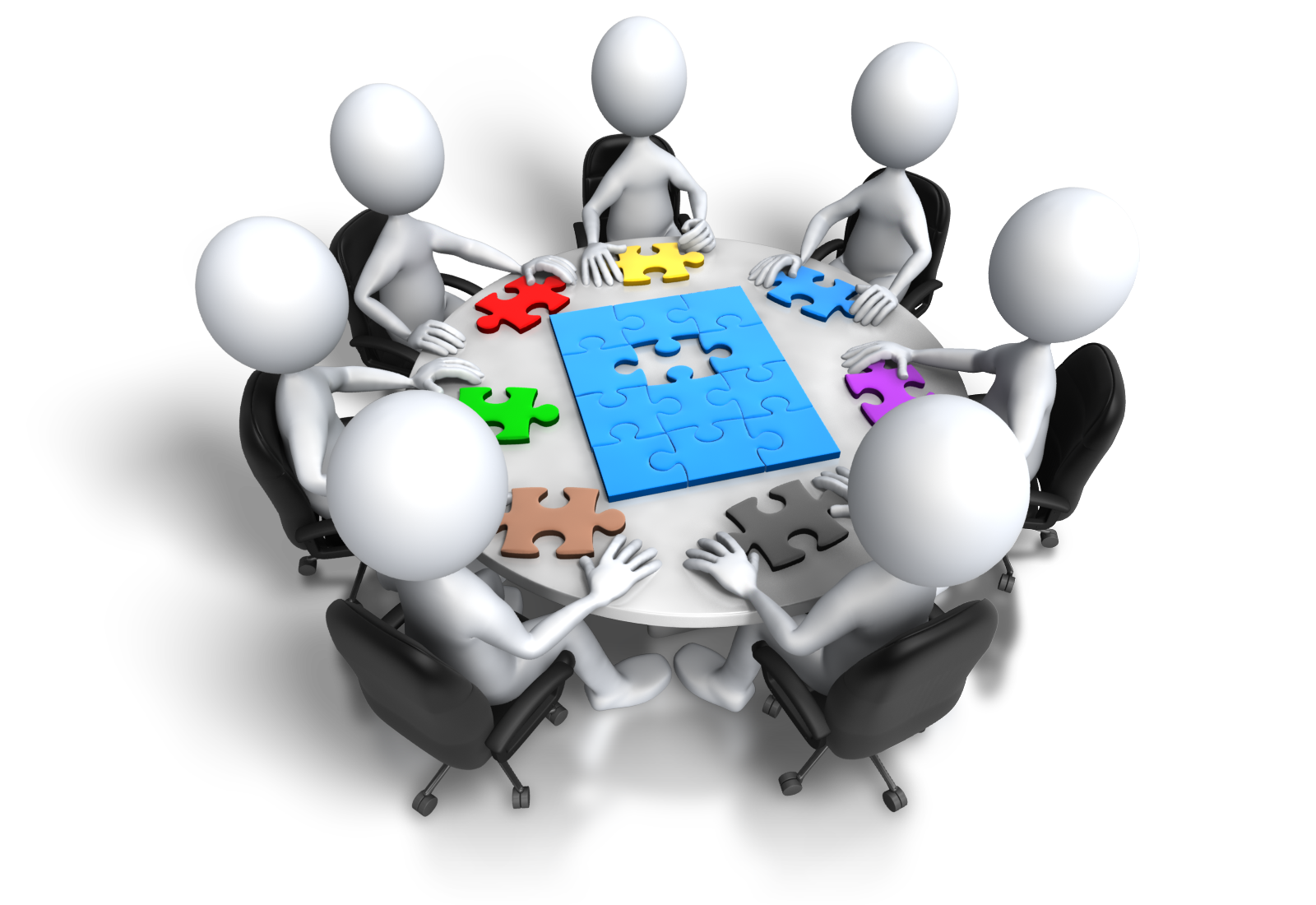 В ходе дискуссии, какой бы из ее видов не выбрал учитель, школьники могут приобрести:
·определенные знания (в зависимости от темы дискуссии могут быть подготовлены статистические сведения, предложено ознакомиться с материалами периодической печати, обращено внимание на исторические аспекты, а также выявлен круг социально-политических или других проблем с возможными подходами к их решению),
·умения и навыки (коммуникативные, высказывания собственного мнения, аргументации своей позиции, анализа ситуации, выделения наиболее важного, выступления, нахождения контраргументов в споре, цивилизованного ведения дискуссии),
·личностные качества (взаимопомощь, терпимость к другим позициям и мнениям - толерантность, умение слушать товарищей, уважение их взглядов, свободное выражение собственной позиции, противостояние давлению окружающих).
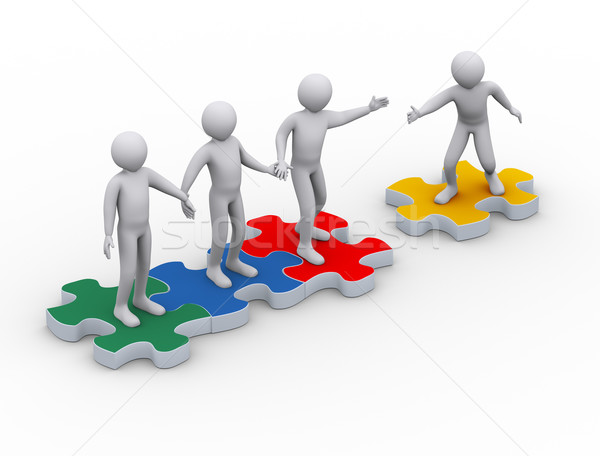 Трудности при организации дискуссии
слабые навыки разговорной речи у учащихся,
 соревновательный уклон и стремление непременно победить в споре, 
нетерпимость к другим мнениям и взглядам,
 чрезмерная эмоциональность, 
формальность обсуждения проблемы,
 недостаточность знаний по заявленной теме, 
крайности во мнениях - нигилизм или полное отсутствие критичности, 
неумение распределить время, 
доминирование отдельных учащихся
      в ходе дискуссии
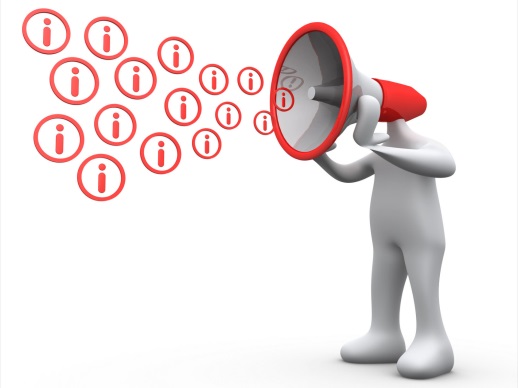 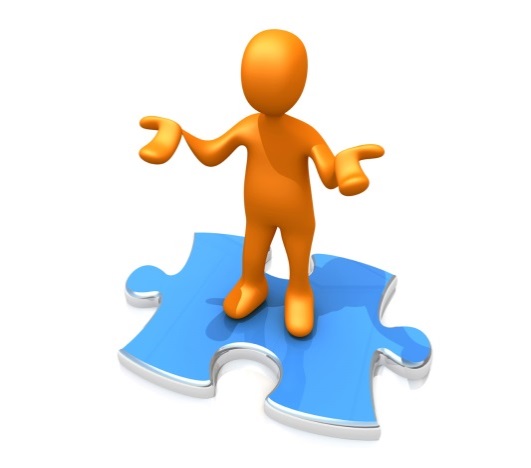 Дискуссия – как урок, а также дискуссия – как классный час являются процессом приобретения знаний и процессом формирования личности. Ученик в ходе дискуссии начинает восприниматься как личность.
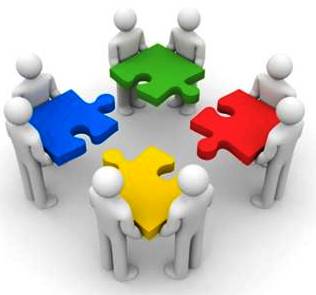 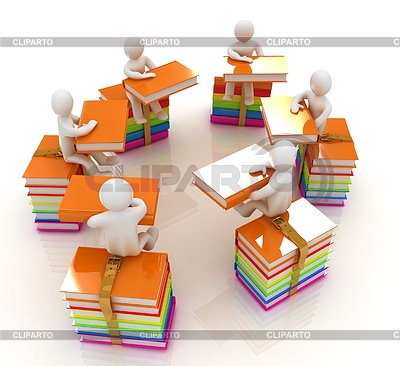 Дискуссия – эффективное средство в разрешении групповых конфликтов методом анализа, т.к. снимает психологическое напряжение и представляет противника в свете достойной позиции.Дискуссия не даёт единственно верного решения проблемы, однако, в коллективном поиске истины стимулируется процесс нравственной оценки и самооценки, анализа и самоанализа.
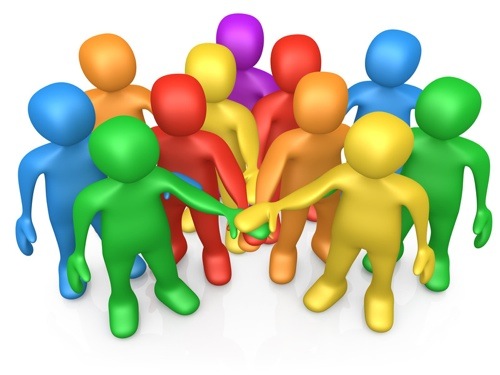 Спасибо за внимание !
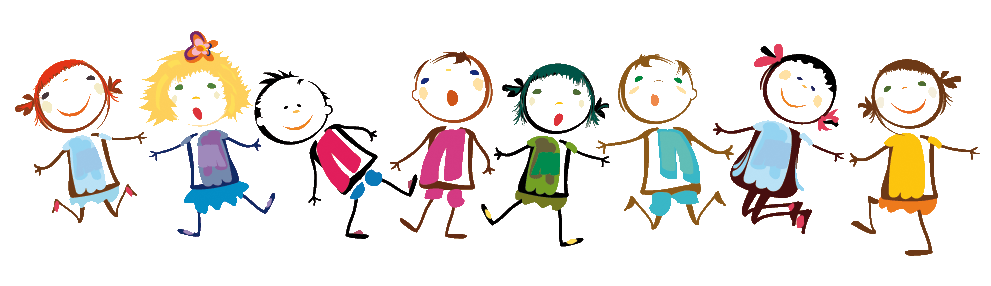 Интернет-ресурсы:
Рамка белая http://img-fotki.yandex.ru/get/6716/16969765.1a1/0_7e53d_a59aa61f_L.png
Бабочки http://img-fotki.yandex.ru/get/6422/16969765.a2/0_6abc7_e78ef371_L.png 
Россыпь http://kira-scrap.ru/KATALOG/OFORMLENIE/1/0_8ba08_21619a76_L.png 
http://www.bestreferat.ru/referat-214240.html
http://festival.1september.ru/articles/528544/
http://cito-web.yspu.org/link1/metod/met49/node20.html
Фон презентации: Фокина Лидия Петровна
учитель начальных классов
МКОУ «СОШ ст. Евсино»
Искитимского района
Новосибирской области
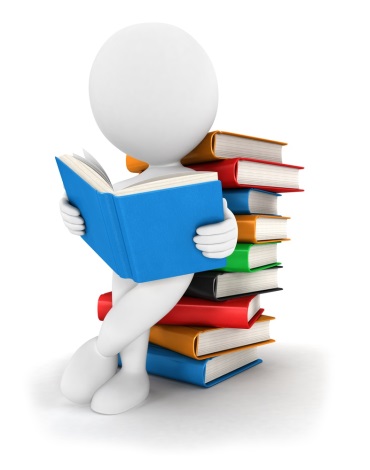 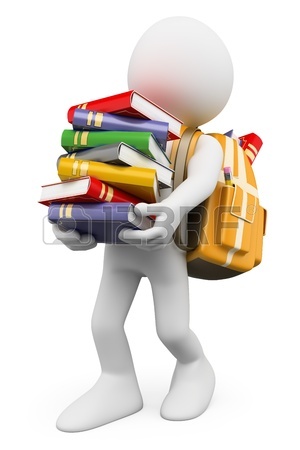 Сайт http://linda6035.ucoz.ru/
СПАСИБО АВТОРАМ ФОНОВ И КАРТИНОК